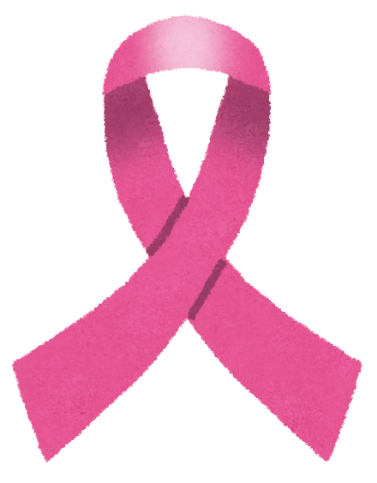 ブレスト・アウェアネス　乳房を守る４つの習慣
自分の乳房の状態に日頃から関心を持ち、乳房を意識して生活すること
①　普段の自分の乳房を知る
②　注意が必要な乳房の変化
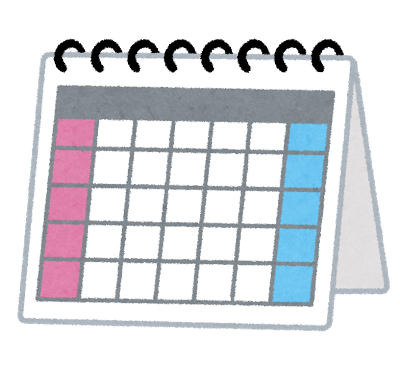 ・乳房のしこり、ひきつれ、くぼみ
・乳首からの分泌物
・乳首のただれや変形
月1回
乳房のセルフチェック
（見て、触って、感じる）
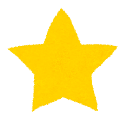 ④　40歳になったら
③　変化に気づいたら
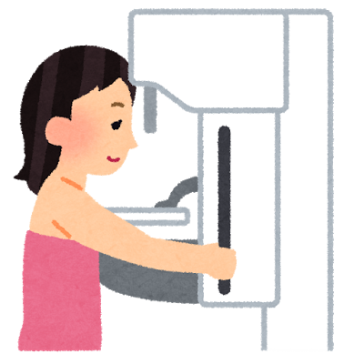 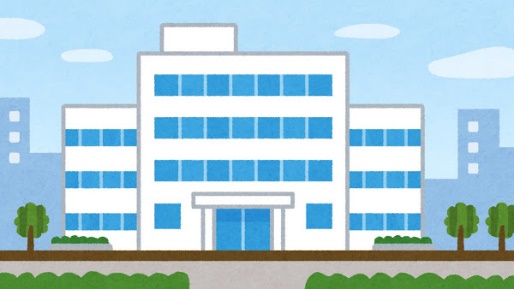 少しでも異常を感じたら、
すぐに医療機関へ
定期的に
乳がん検診受診を
[Speaker Notes: 【始めよう！乳房を意識した生活。　10月はピンクリボン月間です。】

乳がんは、自分で見つけることができる唯一のがん。

女性が自分の乳房の状態に日頃から関心を持ち、乳房を意識して生活することをブレスト・アウェアネスといいます。
乳房を守る4つの生活習慣を取り入れた生活をはじめませんか。

定期的なセルフチェックで、普段の状態が分かり、異常を早く見つけることができます。
乳房のセルフチェックと、2年に1回のマンモグラフィ検査で乳がんの早期発見をしましょう。

＊市ホームページで、セルフチェックの方法については公開中↓



津山市では、医療機関での個別健診と、市の集団検診を行っています。
検診期間は、令和5年1月31日までです。

《問い合わせ先》　健康増進課　TEL:0868-32-2069
　　　　　　　　　　　検診のお申し込み　TEL：0868-32-7009]